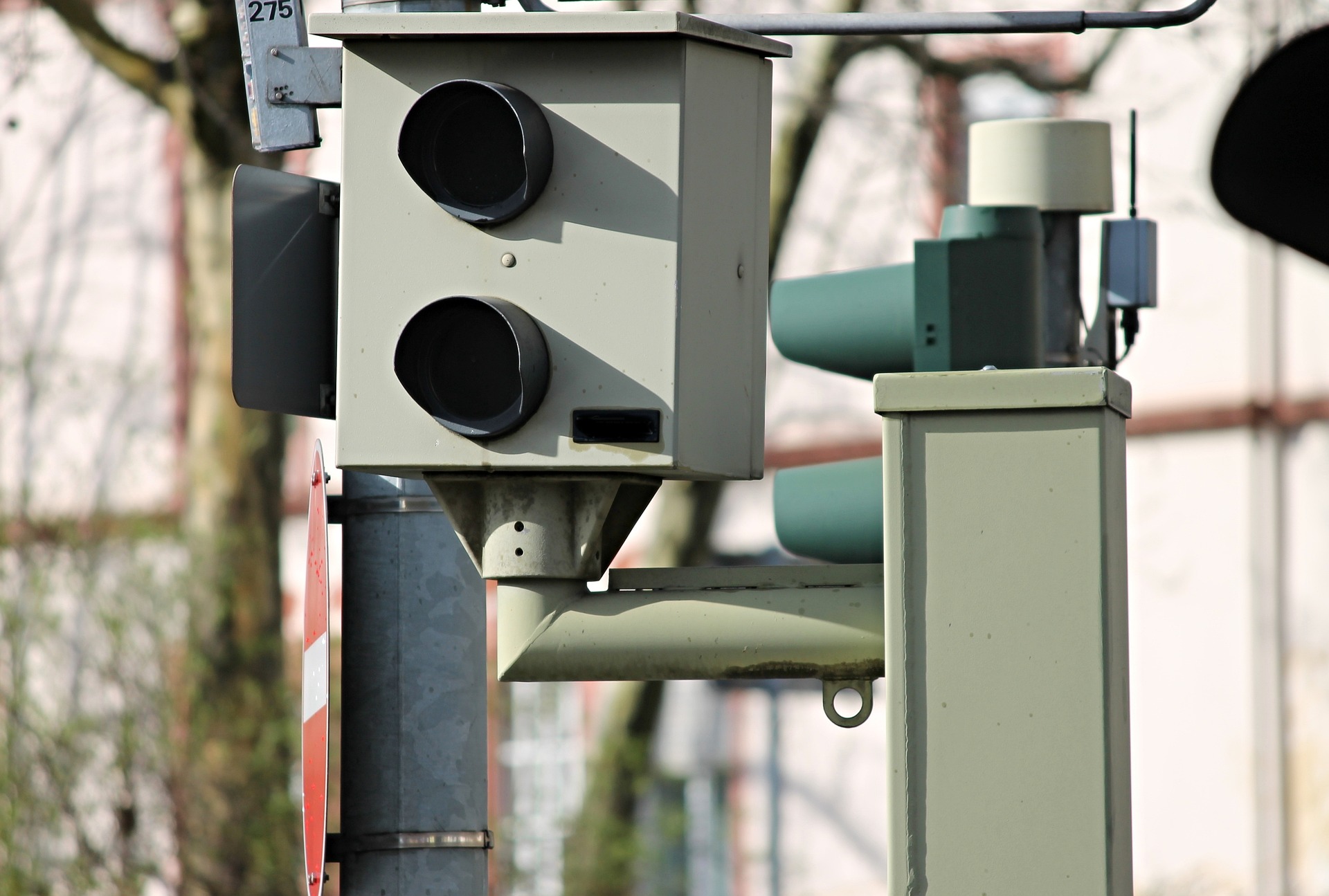 Procesní řízení pohledávek z pokut
Kdy je výhodné postupovat podle § 105 a 106 zákona č. 500/2004 Sb., správní řád a kdy podle § 162 zákona č. 280/2009 Sb., daňový řád. 

Vše má svá pravidla a náležitosti. 

Výhody a nevýhody jednotlivých postupů.
O jaké rozhodnutí jde?
Pravomocné rozhodnutí orgánu veřejné moci, který není správcem daně, vydané při výkonu veřejné moci a je jím uložena platební povinnost k peněžitému plnění určenému do veřejného rozpočtu.

Orgán veřejné moci uloží peněžité plnění například podle:
- Zákona č. 361/2000 Sb., o silničním provozu, ve znění pozdějších předpisů (např. za překročení nejvyšší dovolené rychlosti, jízdu na červenou, nesprávné parkování, telefonování za jízdy, předjíždění vozidla tam, kde je to zakázáno, nedání přednosti, porušení omezení jízdy některých vozidel, přestupky v rámci objektivní odpovědnosti provozovatele vozidla a další)

- Zákona č. 13/1997 Sb., o pozemních komunikacích, ve znění pozdějších předpisů (např. za užití zpoplatněné komunikace bez uhrazení mýtného nebo časového poplatku, za řízení přetíženého vozidla a další)

- Zákona č. 111/1994 Sb., o silniční dopravě, ve znění pozdějších předpisů (např. za nevedení záznamů o době řízení, bezpečnostních přestávkách a době odpočinku, předložení neplatného dokladu, přestupky spojené s přepravou nebezpečných látek a další)
… ale i například:
- Pokuty uložené Policií ČR v příkazním řízení na místě nezaplacené
- Poplatky za uložení odpadů
- Poplatky za odnětí lesní půdy
- Poplatky za odběr podzemních vod a za znečišťování vod
- Poplatky za využívání zdrojů přírodních minerálních vod
- Registrační a evidenční poplatky podle zákona o obalech
- Odvody za odnětí zemědělské půdy
a další
Dělená správa
§ 161 DŘ

(1) K dělené správě dochází, je-li rozhodnutím orgánu veřejné moci, který není správcem daně, vydaným při výkonu veřejné moci uložena platební povinnost k peněžitému plnění určenému do veřejného rozpočtu a postupuje-li se při jeho placení podle tohoto zákona nebo podle jeho jednotlivých ustanovení. To platí i tehdy, pokud vznikla platební povinnost k peněžitému plnění určenému do veřejného rozpočtu přímo ze zákona bez vydání rozhodnutí.

(2) Orgán veřejné moci věcně příslušný ke správě placení peněžitého plnění podle odstavce 1 je v tomto rozsahu správcem daně. Osoba povinná k placení tohoto peněžitého plnění má stejná práva a povinnosti jako daňový subjekt při placení daní.

(3) K dělené správě rovněž dochází, jestliže zákon stanoví, že ke správě placení peněžitého plnění je příslušný jiný správní orgán než orgán veřejné moci, který platební povinnost k peněžitému plnění uložil.
§ 162 DŘ

(1) Pokud orgán veřejné moci, který uložil platební povinnost k peněžitému plnění v rámci dělené správy, není současně příslušný ke správě placení tohoto peněžitého plnění, předá příslušnému správci daně nezbytné údaje o uložení nebo vzniku této povinnosti nejpozději do 30 dnů ode dne právní moci rozhodnutí, jímž byla platební povinnost uložena; přílohou těchto údajů je stejnopis rozhodnutí s vyznačením právní moci a přehled o předávaných rozhodnutích.

(2) Pokud orgán veřejné moci, který uložil platební povinnost k peněžitému plnění v rámci dělené správy, není současně příslušný k vymáhání tohoto peněžitého plnění, předá příslušnému správci daně nezbytné údaje o uložení nebo vzniku této platební povinnosti, včetně stejnopisu rozhodnutí s vyznačením právní moci a přehledu předávaných rozhodnutí. Tyto údaje jsou předávány o peněžitém plnění, které nebylo dobrovolně uhrazeno do 30 dnů po marném uplynutí lhůty jeho splatnosti.

(3) Orgán veřejné moci, který předal údaje ke správě placení peněžitého plnění v rámci dělené správy příslušnému správci daně, je povinen tomuto správci daně neprodleně sdělit jakékoliv změny, které nastaly nebo mohou nastat při správě placení těchto peněžitých plnění.

(4) Správce daně, který převzal údaje ke správě placení peněžitého plnění v rámci dělené správy, poskytne na dožádání orgánu veřejné moci, který mu tyto údaje předal, údaje o placení tohoto peněžitého plnění.

(5) Místní příslušnost správce daně, na něhož přechází správa placení peněžitého plnění, se řídí podle sídla orgánu veřejné moci, který platební povinnost k peněžitému plnění uložil.

(6) Údaje podle odstavců 2 až 4 lze poskytovat také v rozsahu a způsobem dohodnutým mezi příslušným orgánem veřejné moci a správcem daně.
Kdo je správcem daně?

§ 10 DŘ Správce daně
(1) Správcem daně je správní orgán nebo jiný státní orgán (dále jen „orgán veřejné moci“) v rozsahu, v jakém mu je zákonem nebo na základě zákona svěřena působnost v oblasti správy daní.

(2) Správním orgánem se pro účely tohoto zákona rozumí orgán moci výkonné, orgán územního samosprávného celku, jiný orgán a právnická nebo fyzická osoba, pokud vykonává působnost v oblasti veřejné správy.
Dělená správa prostřednictvím celní správy – pokuty, poplatky, odvody 

(https://www.celnisprava.cz/cz/dalsi-kompetence/Stranky/delena-sprava-pokuty-poplatky-odvody.aspx)

Celní úřady vykonávají tzv. „dělenou správu" dle ustanovení § 161 a násl. zákona č. 280/2009 Sb., daňový řád, ve znění pozdějších předpisů. 

K dělené správě dochází, je-li rozhodnutím orgánu veřejné moci, který není správcem daně, vydaným při výkonu veřejné moci, uložena platební povinnost k peněžitému plnění určenému do veřejného rozpočtu a postupuje-li se při jeho placení podle daňového řádu nebo podle jeho jednotlivých ustanovení. To platí i tehdy, pokud vznikla platební povinnost k peněžitému plnění určenému do veřejného rozpočtu přímo ze zákona bez vydání rozhodnutí.
Postup pro předávání peněžitých plnění k vymáhání (konkrétně pokut uložených Městskou policií nebo případě spáchání dopravních přestupků) a na základě žádosti Městského úřadu (dále jen „obec“) o vymáhání podle § 106 zákona č. 500/2004 Sb., správní řád, ve znění pozdějších předpisů (dále jen „správní řád“) Celnímu úřadu (dále jen „celní úřad“).


Celnímu úřadu mohou být předány pohledávky vzniklé na základě rozhodnutí vydaného ve správním řízení – viz např. příkaz uložený obcí. Obec, v případě, že splňuje podmínky dané ustanovením § 106 správního řádu, může požádat celní úřad o vymožení nedoplatku, i když je správním orgánem, který je k jeho vymožení příslušný. Nelze žádat o vymáhání peněžitých plnění uložených dle daňového řádu (např. místní poplatky za psy, odvoz komunálního odpadu apod.)
Titulem pro vymáhání peněžitého plnění je originál, ověřená kopie nebo stejnopis rozhodnutí ukládající platební povinnost. Ukladatel musí předat celnímu úřadu rozhodnutí s vyznačenou doložkou vykonatelnosti a aktuální výší nedoplatku. Každé předané rozhodnutí musí tvořit přílohu dopisu, ve kterém je uvedena výše peněžitého plnění, které žádá ukladatel vymoci, případně další doprovodná dokumentace.

V případě předávání většího množství příkazových bloků na místě nezaplacených k vymáhání celnímu úřadu, je třeba jejich seznam předávat na sběrném poukazu (viz příloha v E-lince).

Při žádosti o vymáhání podle § 106 správního řádu není určen termín pro předání rozhodnutí, avšak pokud ukladatel předá rozhodnutí pozdě, výrazně se sníží úspěšnost vymáhání peněžitého plnění. Podle § 162 odst. 2 DŘ je lhůta pro předání do 30 dnů po marném uplynutí lhůty pro placení.
K vymáhání nebudou předávány nedoplatky, u kterých již bylo zahájeno exekuční vymáhání, neboť exekuční náklady by byly subjektu uloženy duplicitně. Před samotným předáním nedoplatku k vymáhání celnímu úřadu, posoudí obec, zda již nedošlo k zániku nedoplatku (prekluze).

Místní příslušnost správce daně se řídí dle § 13 zákona č. 280/2009 Sb., ve znění pozdějších předpisů (dále jen „daňový řád“) u fyzických osob jejím místem pobytu, kterým se rozumí adresa trvalého pobytu občana České republiky, u právnické osoby jejím sídlem, kterým se rozumí adresa zapsaná v obchodním rejstříku. Pokud není daňový subjekt občanem ČR, ale cizím státním příslušníkem a ustanovení § 13 daňového řádu v tomto případě místní příslušnost neřeší, určuje se místní příslušnost dle § 10 odst. 1 zákona č. 17/2012 Sb., o Celní správě České republiky, ve znění pozdějších předpisů, kdy nelze-li určit místní příslušnost celního úřadu podle jiného zákona, je místně příslušný Celní úřad pro hlavní město Prahu.
Doporučuje se zvážit předání nedoplatku, který je nevymahatelný – nedobytný, uložený např. osobě, která má trvalé bydliště na obecním úřadě, příp. nemá žádné příjmy apod.
 
K předání rozhodnutí dochází prostřednictvím veřejné datové sítě do datové schránky celního úřadu.

V případě úhrady nedoplatku na účet obce, je obec povinna neprodleně tuto skutečnost celnímu úřadu oznámit, jinak se vystavuje možné náhradě škody z neoprávněného vymáhání v souladu s § 184 zákona č. 280/2009 Sb., daňový řád, ve znění pozdějších předpisů. Předmětná úhrada musí být neprodleně převedena na bankovní účet celního úřadu.

Nedoplatky vymáhané pro obec, z důvodu nákladovosti, nebudou přednostně vymáhány. Jejich vymáhání zajistí celní úřad souběžně v rámci exekučního řízení směřujícího k vymožení dalších nedoplatků na jiných druzích příjmů daného subjektu.
Nezaplacené pokuty za dopravní přestupky
​
Dne 1. ledna 2022 vešel v účinnost zákon č. 418/2021 Sb., kterým se novelizuje zákon o Policii České republiky, zákon o Celní správě České republiky, zákon o obecní policii a zákony související.

Celníci a policisté získali nové oprávnění vyžadovat při kontrole vozidla zaplacení dosud neuhrazené pravomocné pokuty za dopravní delikty. 

Pokud celníci či policisté při kontrole vozidla zjistí, že řidič nebo provozovatel vozidla nezaplatil splatnou pravomocně uloženou pokutu dle zákonů o silničním provozu, zákona o silniční dopravě nebo zákona o pozemních komunikacích (za tzv. „dopravní delikty“), mohou nově požadovat na místě kontroly její uhrazení. V případě, že by pokuta nebyla na místě uhrazena, mohou zadržet tabulky registrační značky vozidla nebo zabránit odjezdu vozidla tzv. botičkou.
Co se stane, když jsou pokuty předány přímo finančnímu odboru

Finanční odbor se stane správcem daně vykonávají tzv. „dělenou správu" dle ustanovení § 161 a násl. zákona č. 280/2009 Sb., daňový řád, ve znění pozdějších předpisů. 

K dělené správě dochází, je-li rozhodnutím orgánu veřejné moci, který není správcem daně, vydaným při výkonu veřejné moci, uložena platební povinnost k peněžitému plnění určenému do veřejného rozpočtu a postupuje-li se při jeho placení podle daňového řádu nebo podle jeho jednotlivých ustanovení.
V případě, že chce správce daně (FO) předat jinému správci daně (CS) již rozběhnuté daňové řízení, pak musí postupovat podle § 17 DŘ tzv. dožádání.

(1) Místně příslušný správce daně může dožádat jiného věcně příslušného správce daně téhož nebo nižšího stupně o provedení úkonů nebo dílčích řízení nebo jiných postupů, které by sám mohl provést jen s obtížemi nebo s vynaložením neúčelných nákladů, anebo které by nemohl provést vůbec.
(2) Dožádaný správce daně provede dožádané úkony, jakož i úkony, které zajišťují účel dožádání, bezodkladně, nebo sdělí důvody, pro které dožádání vyhovět nemůže.
(3) Spory mezi správci daně o provedení dožádaných úkonů rozhoduje ten správce daně, který je nejblíže společně nadřízen dožádanému a dožadujícímu správci daně.

Podle interního sdělení Celní správy budou taková předání odmítat pro vytíženost.
Kdy je výhodné postupovat podle § 105 a 106 zákona č. 500/2004 Sb., správní řád a předat k vymáhání Celní správě – přestupky a pokuty „zahraničních“ osob, kde může být Celní správa na základě své pravomoci úspěšná.



Kdy je výhodné postupovat podle § 162 zákona č. 280/2009 Sb., daňový řád a předat k vymáhání správci daně (FO obce) - přestupky a pokuty „místních“ osob, kde může obec rychleji zasáhnout a zná poměry subjektu.
Na konec jeden citát z judikatury za všechny: 

Žalovaný měl možnost vymáhat pokutu prostřednictvím Celní správy, která je ve smyslu § 8 odst. 2 zákona č. 17/2012 Sb., o Celní správě ČR, „obecným správcem daně podle správního řádu a vykonává správu placení peněžitých plnění v rámci dělené správy, která jsou příjmem státního rozpočtu, státních fondů nebo rozpočtů územních samosprávných celků.“
§ 162 odst. 6 – „Údaje podle odstavců 2 až 4 lze poskytovat také v rozsahu a způsobem dohodnutým mezi příslušným orgánem veřejné moci a správcem daně.“

Směrnice pohledávek
 
S = K1+C+K2+J+P
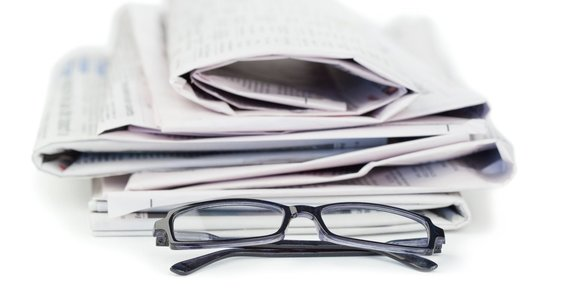 Děkuji za pozornost
Mgr. Vlastimil Veselý, MBA, LL.M.
vesely@catania.cz